Time MeetingApril 2, 2013
Agenda

Safety 
Schedule
Machine and system reports
04/02/2013
Time Meeting, Run 13
1
Safety and training
Ed Lessard
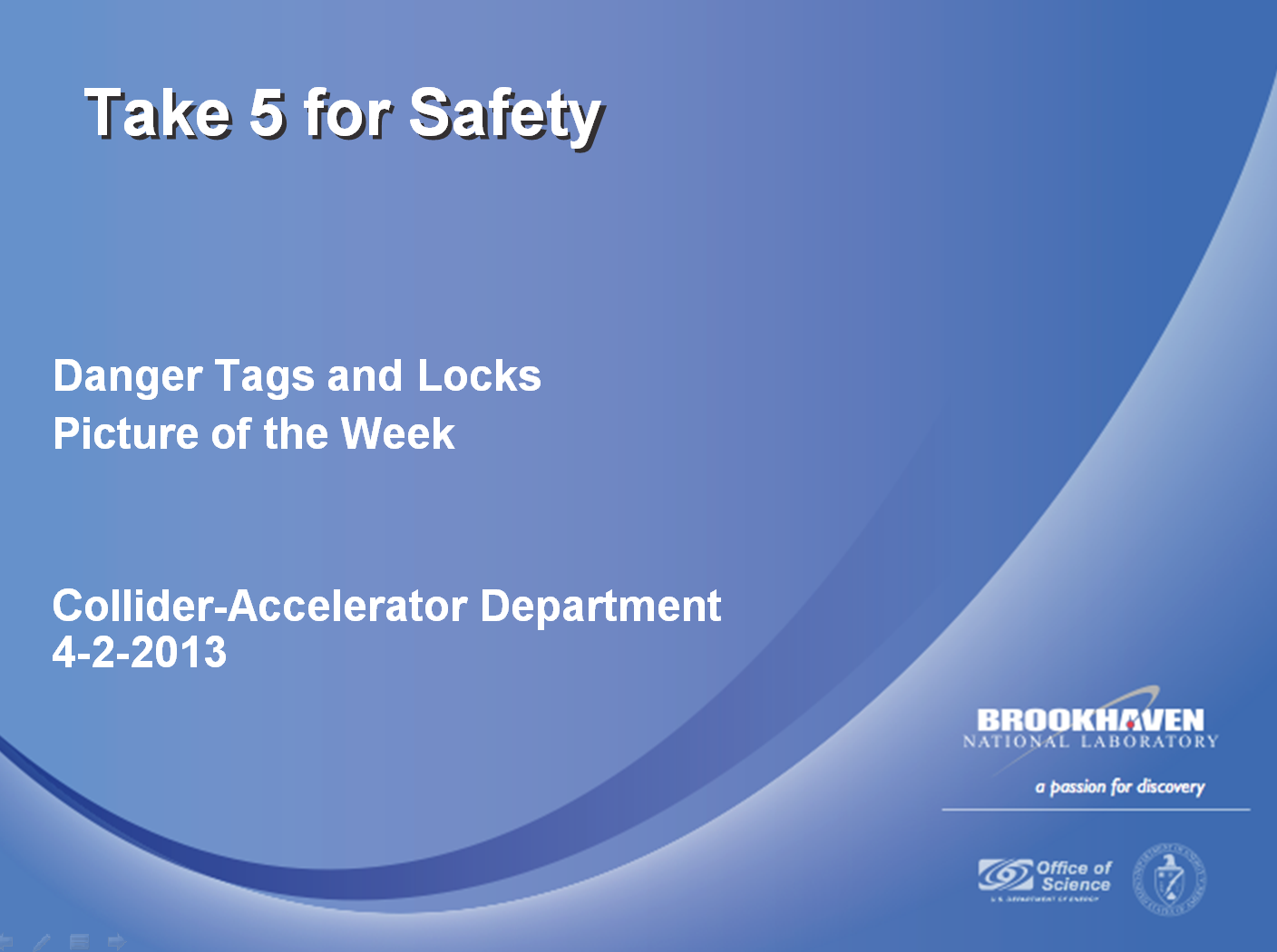 04/02/2013
Time Meeting, Run 13
2
Schedule
Continue to follow the preliminary schedule
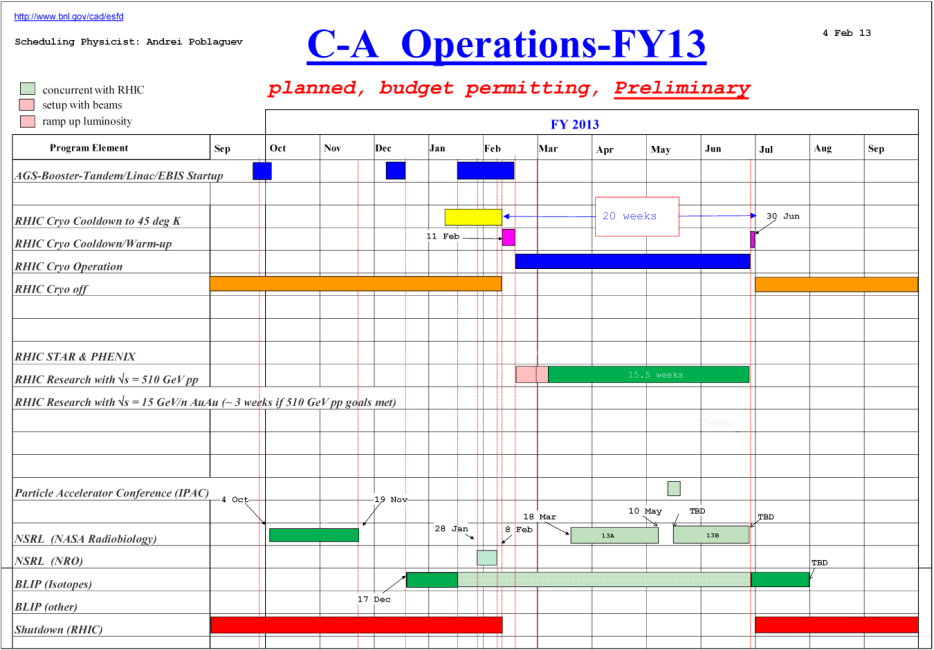 BLIP Run continues
NSRL Run13A  continues
RHIC run Physics 
   (beam development continues)
April     2:	AGS  will be stopped  at 18:00 for 24 hours 
			to repair Simens MG. Long store at RHIC.
April     3:	Scheduled Maintenance (8:00-16:00)
April   10:	APEX (8:00 – 24:00)
04/02/2013
Time Meeting, Run 13
3
Schedule
* 8-hour stores, Beam development between stores
04/02/2013
Time Meeting, Run 13
4
Machine and system reports
RHIC	 pp Run13		Vahid Ranjbar
STAR				Pibero Djawotho
PHENIX			Hubert van Hecke
AGS				Haixin Huang
APEX				Mei Bai
Maintenance			Paul Sampson
Operations			Peter Ingrassia
RCF				Michaels Ernst
04/02/2013
Time Meeting, Run 13
5
Michael Ernst:

RCF 	status with respect to 
		PHENIX and STAR data taking:

all storage and network-related services have been running stably and at the expected level of performance
there were no service outages and/or performance degradations
overall the level of data transfer activity is slightly higher compared to 1-2 weeks ago, but overall it’s ~50% below expectation
04/02/2013
Time Meeting, Run 13
6
Next Time Meeting
Next Time Meeting: Tuesday, April 9
				    1:30PM, Snyder
04/02/2013
Time Meeting, Run 13
7